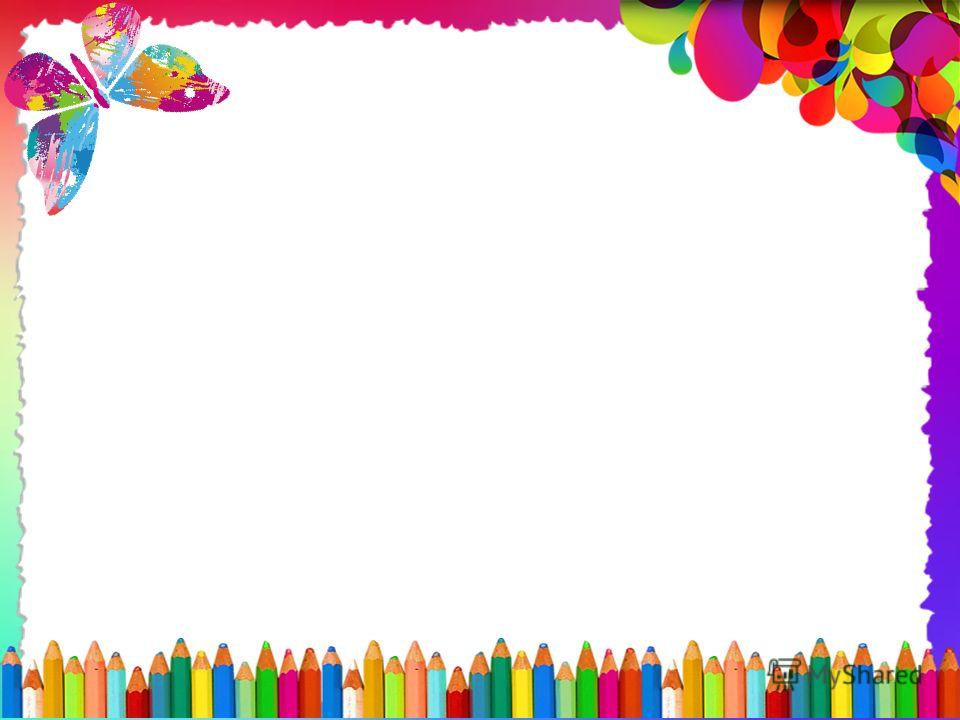 МБДОУ г.Керчь РК «Детский сад комбинированного вида № 51 «Журавушка»
Мастер-класс
«Нетрадиционные техники рисования с использованием бросового материала»
Подготовила:
Педагог дополнительного образования Васильченко Н.А.
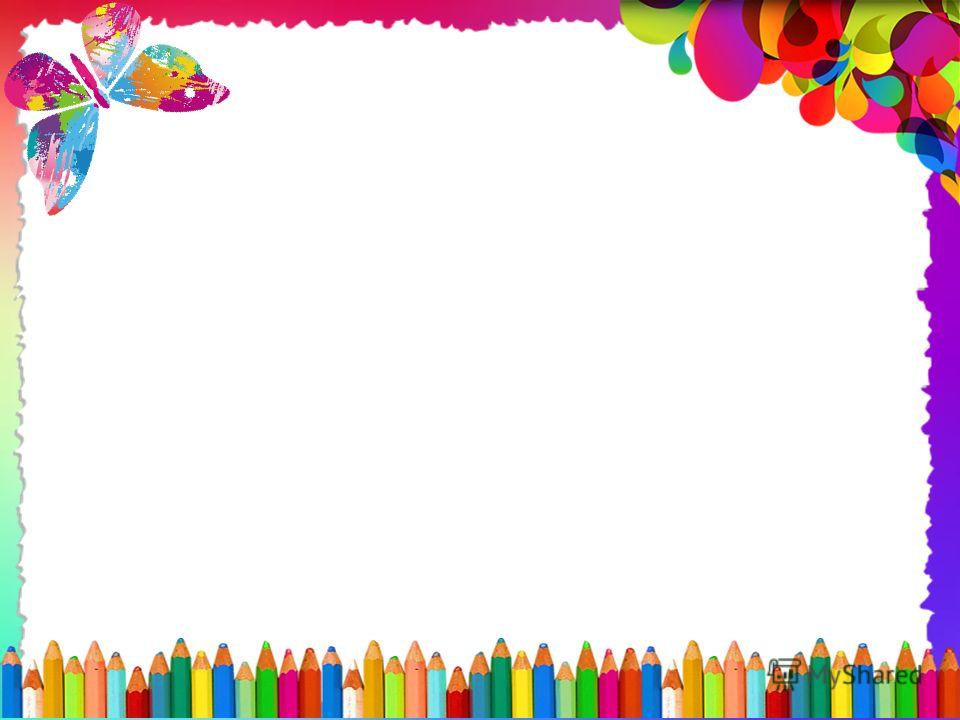 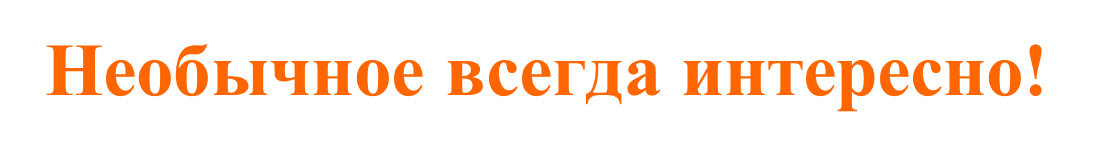 Дети с самого раннего возраста  пытаются отразить свои впечатления об окружающем мире в своём изобразительном творчестве. Но к сожалению не все дети рождаются художниками, и поэтому им трудно выражать задуманное в своих работах. 
     Наблюдения за детьми на  кружке по рисованию, я пришла к выводу, что использование нетрадиционных  техник,  создают ситуацию успеха у детей и  сформируют устойчивую мотивацию к рисованию.
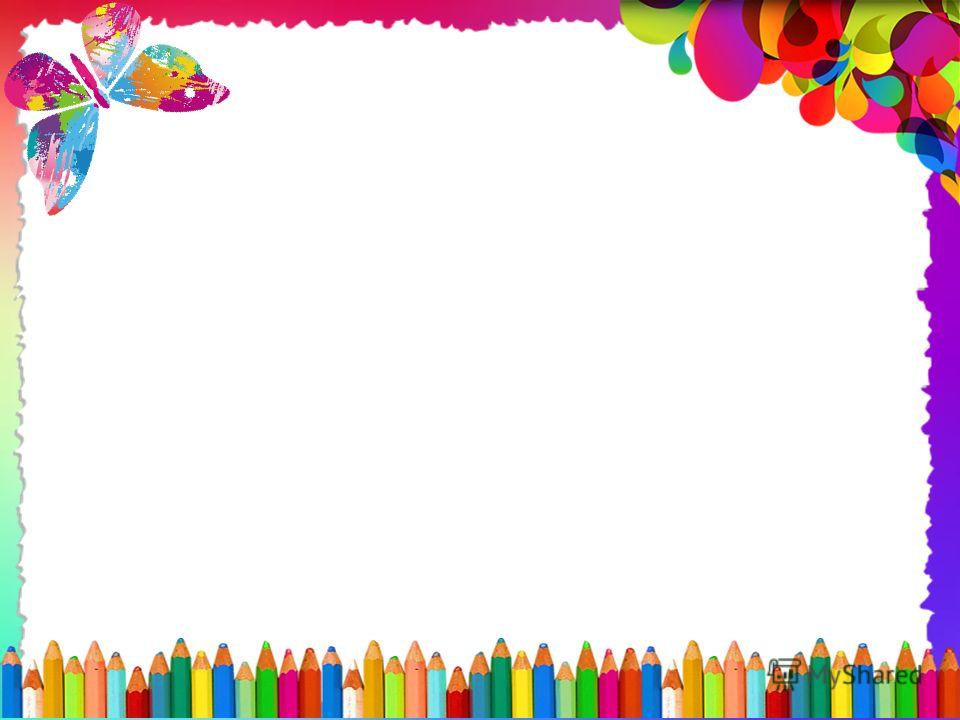 Чем привлекательна нетрадиционная техника рисования?
Рисование нетрадиционными способами, увлекательная, завораживающая деятельность, которая удивляет и восхищает детей. Существует много техник нетрадиционного рисования, их необычность состоит в том, что они позволяют детям быстро достичь желаемого результата в создании детских маленьких шедевров. Оказывается можно нарисовать красивую берёзку или мохнатого мишку  поролоновыми губками.  Осенний лес или астры в вазе при помощи  пищевой плёнки или кусочка бумаги. Ватными палочками мы не только можем почистить ушки, с их помощью у нас получаться аппетитные яблочки или красивый мухомор. А вилка нам нужна не только за обедом, она нам поможет нарисовать колючего ёжика или пушистую киску. Обыкновенный картон может превратится в сладкую клубничку, листочек, красивые цветы для мамы, кучерявого барашка или в симпатичную улитку.
 Ребёнок любит быстро достигать результата в своей работе!
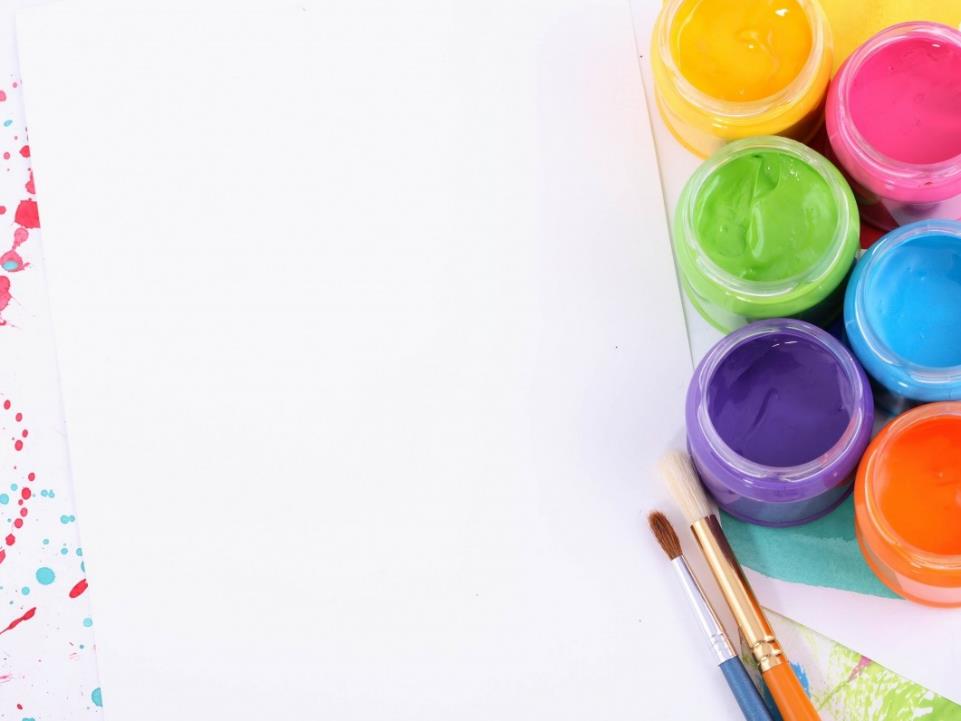 Рисование методом тычка (поролоновый тычок)
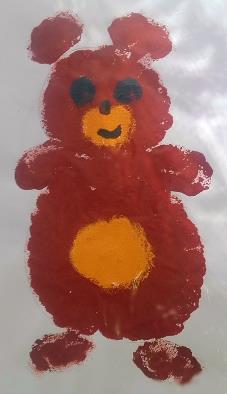 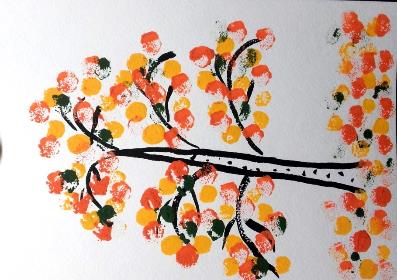 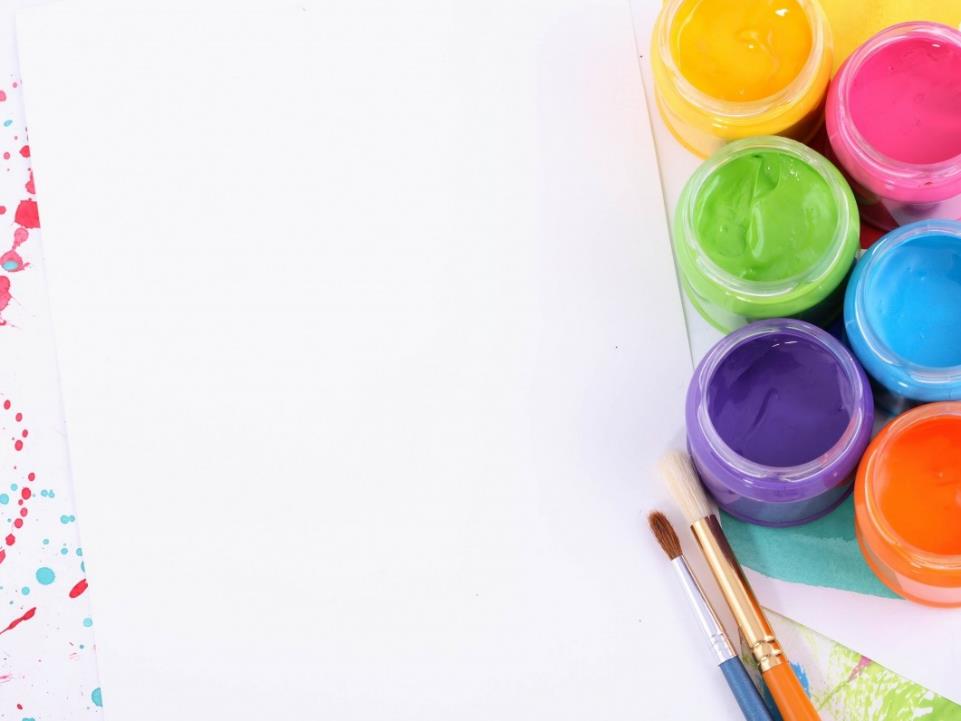 Печать  пищевой плёнкой или бумагой
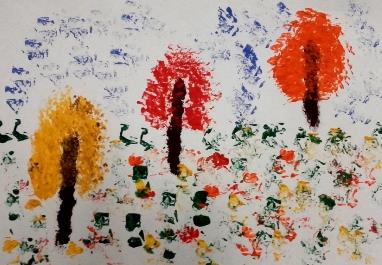 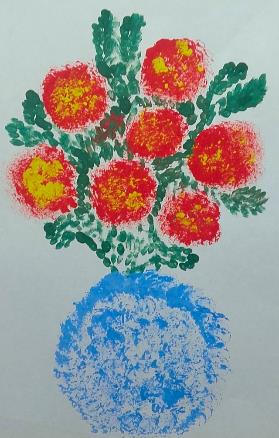 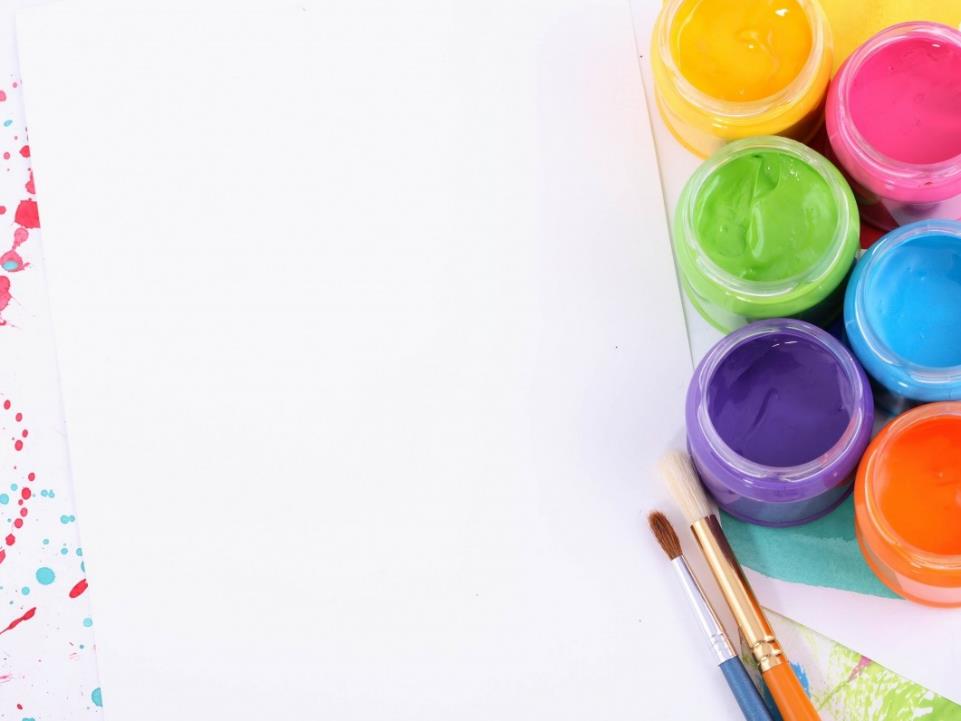 Печать листьям
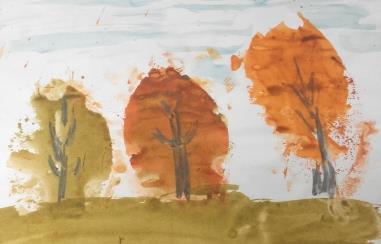 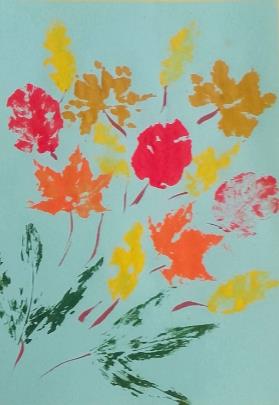 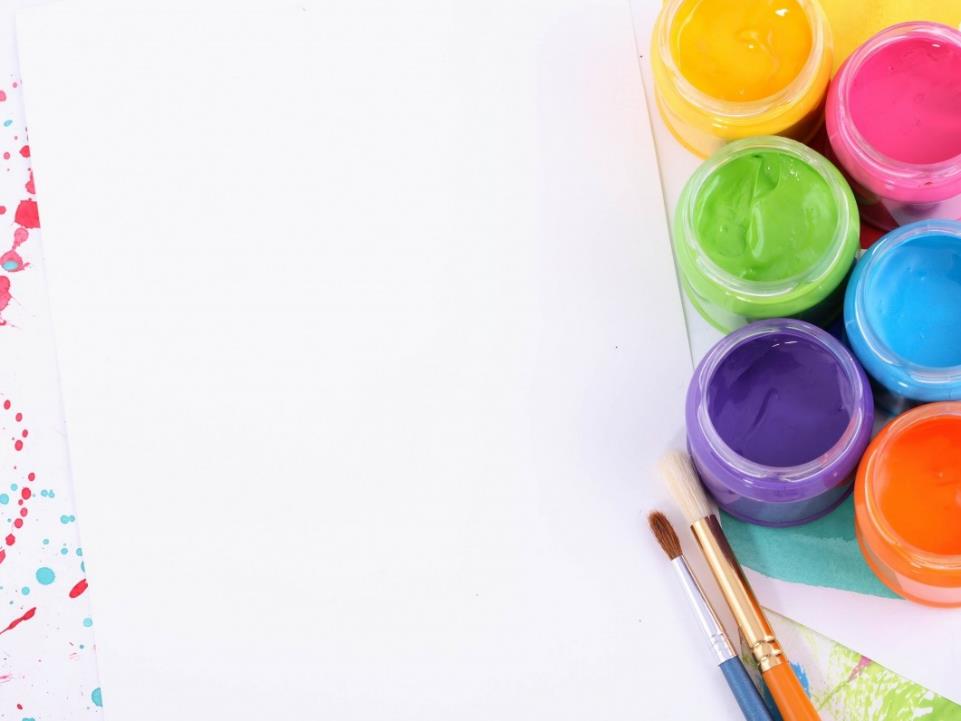 Пуантилизм
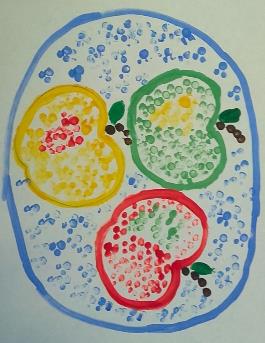 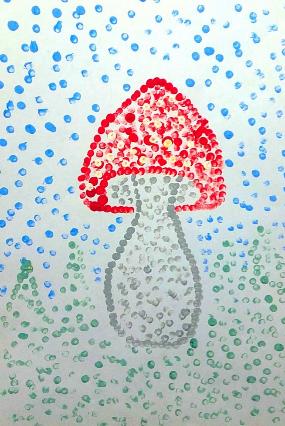 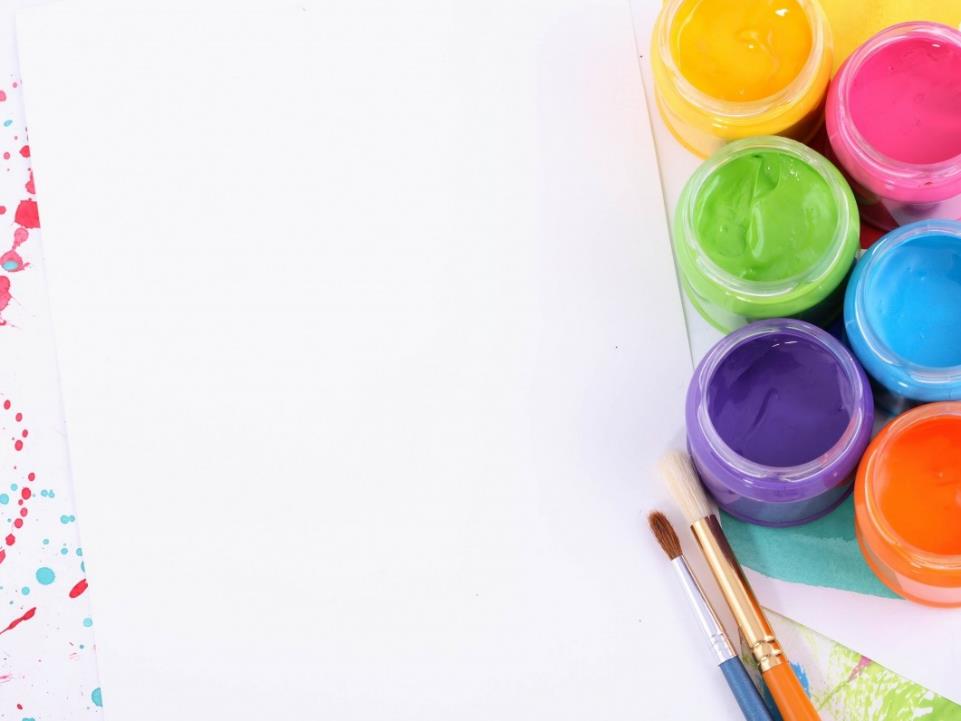 Рисование  одноразовыми вилками
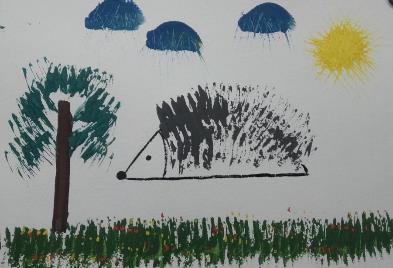 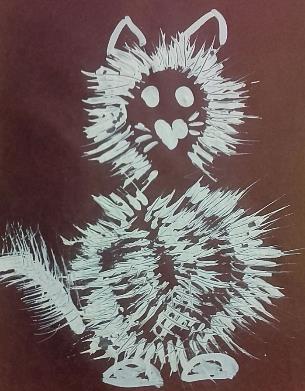 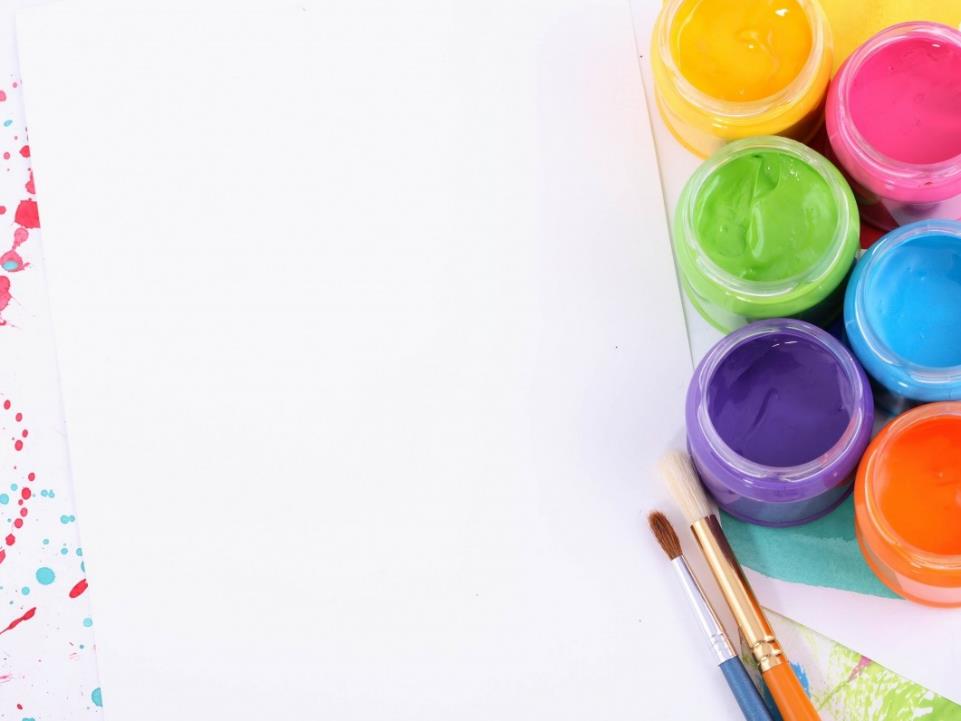 Рисование ребром картона
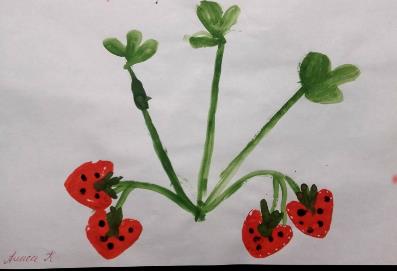 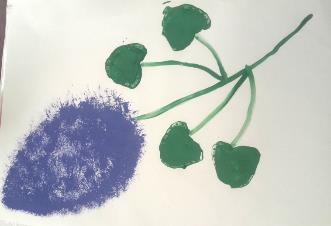 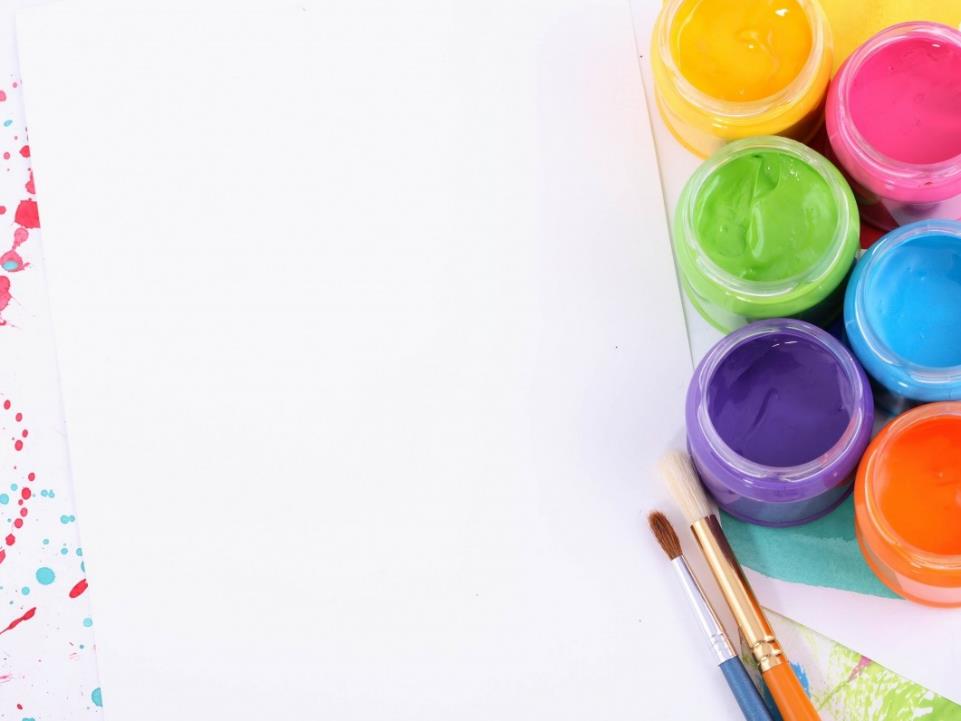 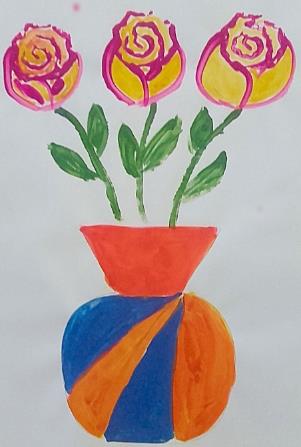 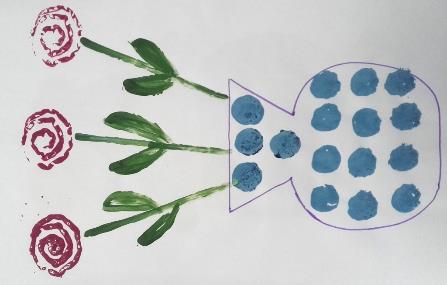 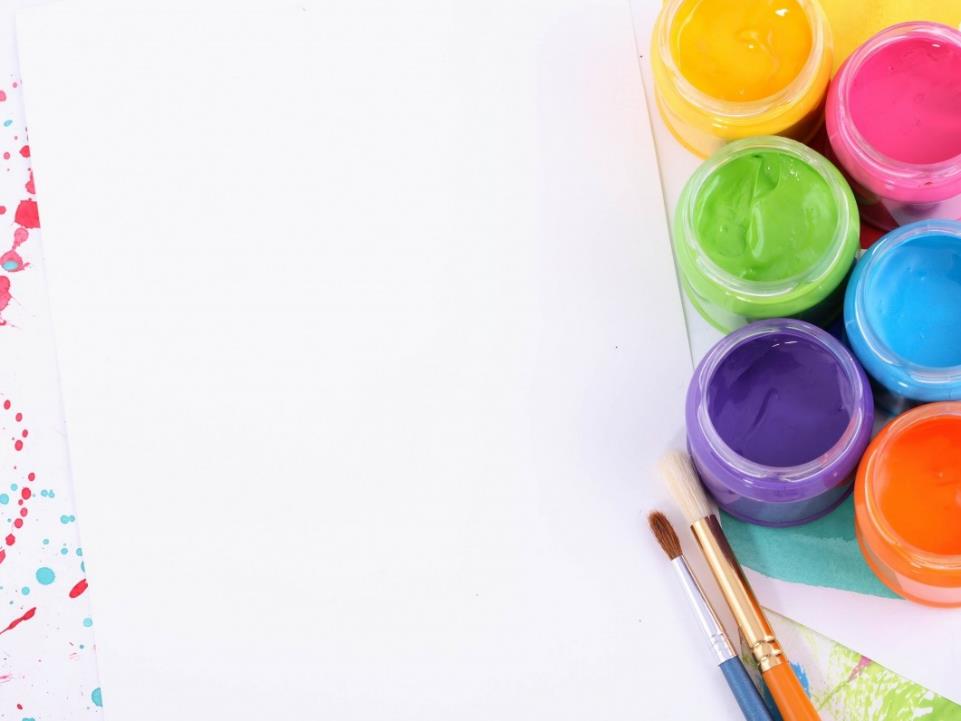 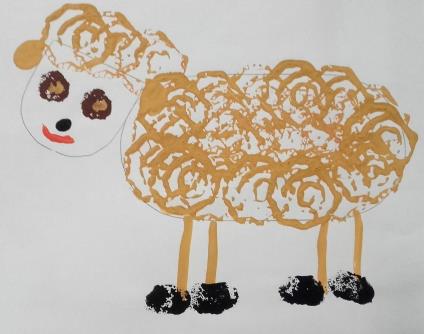